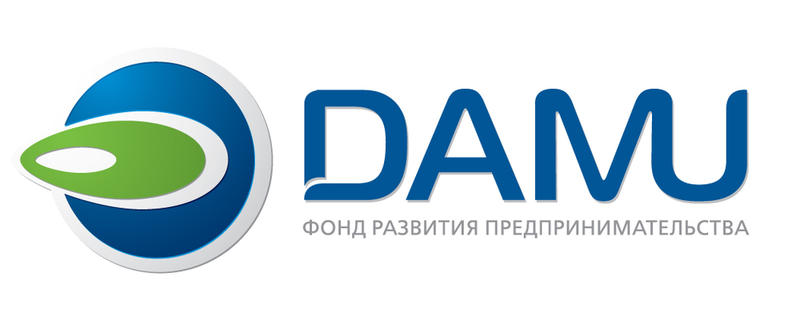 Трехсторонний Совместный проект
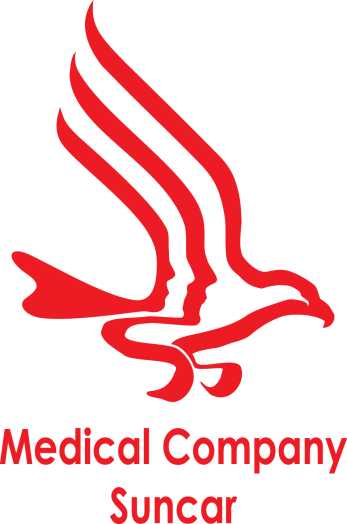 Medical company Suncar
ТОО Medical company Suncar
РК 050063 г. Алматы, мкр. Аксай-4, д. 117
Контактный телефон (+7-727) – 277-17-17 
E-mail: info@mcs.kz
Сайт: www.mcs.kz
Преамбула
Развитие системы здравоохранения в РК, как маркера благополучия страны идущее по пути реализации Институциональных реформ, основано на использование современных технологий.
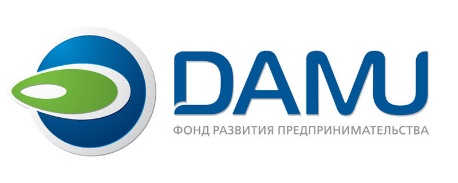 Преамбула
Наша компания реализует проект направленный на снижение себестоимости медицинского оборудования  в каждой оказанной услуге.
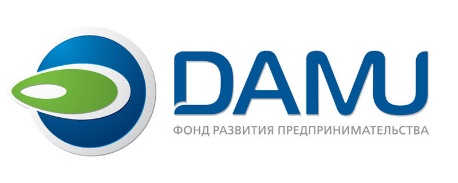 Преамбула
Мы предлагаем для медицинских организаций РК, совместный проект:
Фонда DAMU
Банк Второго Уровня
ТОО Medical Company Suncar
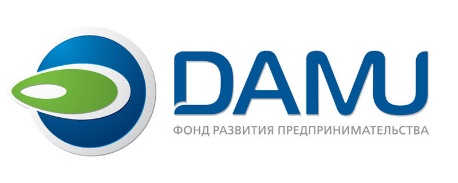 Преамбула
Уменьшение себестоимости медицинского оборудования достигается путем: 
Снижения % по займу, Фонд DAMU субсидирует вознаграждение БВУ и обеспечивает займ залоговой составляющей – 85%;
ТОО MCS обеспечивает Buy Back в случаи дефолта проекта
БВУ обеспечивает выдачу заемных средств при наличии залога на 15% от контракта
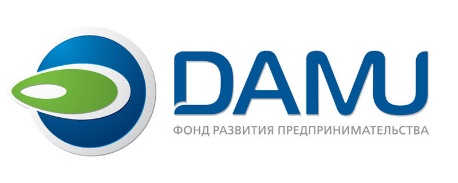 Дорожная карта
Представитель ТОО MCS  обеспечивает полную реализацию данного проекта:




Для этого Вам необходимо:
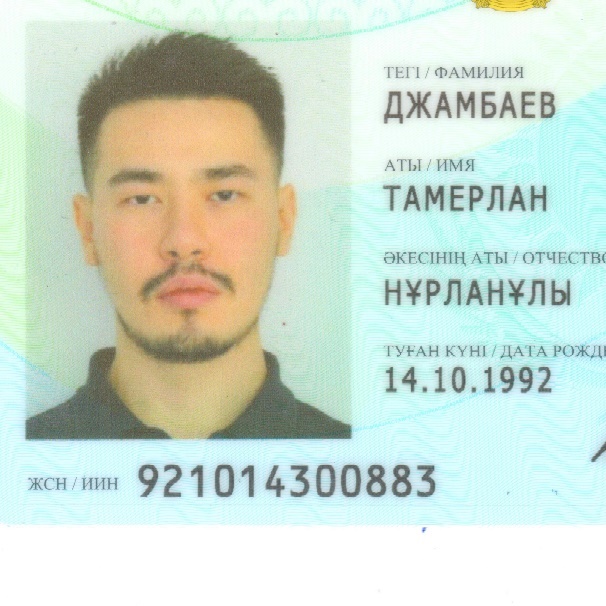 Джамбаев Тамерлан
Тел. +7 778 584 6754
email: jtamerlan@hotmail.com
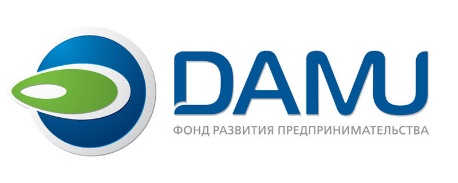 Схема сотрудничества
Шаг 1
Клиент заключает договор о поставке медицинского оборудования с ТОО Medical Company Suncar.
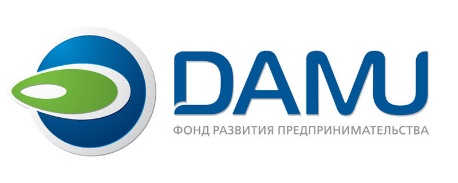 Схема сотрудничества
Шаг 2
Клиент оценивает свои твердые залоги и ставит их в обеспечение Банку Второго Уровня

*Минимальная сумма оцененного залога должна быть ориентировочно от 25% до 30% от суммы контракта, так как Банк оценивает по коэффициенту от 50 до 70%
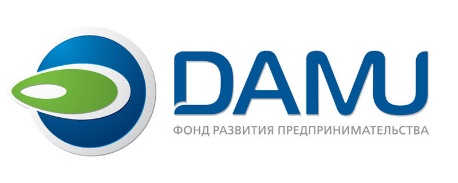 Схема сотрудничества
Шаг 3
Клиент совместно с представителем ТОО MCS собирает пакет документов для комитета банка в целях получения одобрение на выдачу кредита.
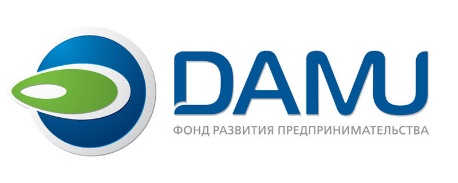 Схема сотрудничества
Шаг 4
После получения индикативного предложения и одобрения комитета Банка, клиент заключает с Банком заёмный договор.
Параллельно Банк заключает договор обратного выкупа (Buy Back) с ТОО Medical Company Suncar.
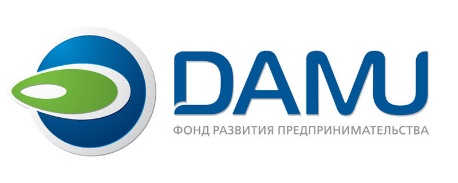 Схема сотрудничества
Шаг 5
Клиент совместно с представителем ТОО MCS обращается в Фонд DAMU за гарантийным обеспечением для Банка.
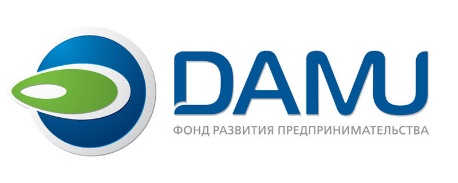 Схема сотрудничества
Шаг 6
Клиент совместно с представителем ТОО MCS обращается в Региональный Совет Акимата по субсидированию процентной ставки Банка
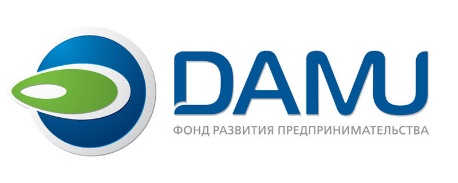 Схема сотрудничества
Шаг 7
Банк оплачивает контракт. ТОО Medical Company Suncar поставляет медицинское оборудование.
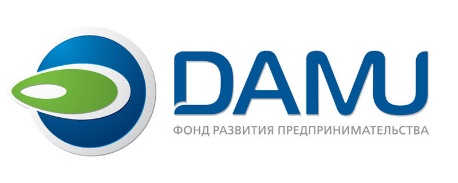 Buy Back
Только для Банка
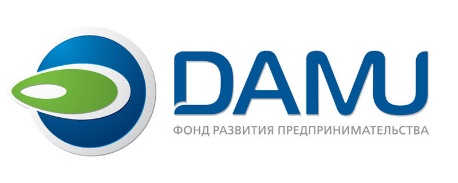 [Speaker Notes: При этом можно определить возможности поставщика и объемы продаж. Это говорит о том, что если Ваш Поставщик сможет предложить Вам такие условия, то ему есть куда сбыть проданное Вам оборудование,  плюс это скрытый маркер уверенности Поставщика в качестве поставляемого продукта или технологии]
Buy Back
Только для Банка
Пример процента возмещения при сроке договора равном 36 месяцам:
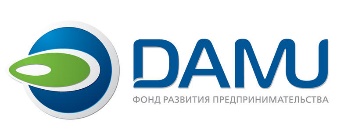 [Speaker Notes: При этом можно определить возможности поставщика и объемы продаж. Это говорит о том, что если Ваш Поставщик сможет предложить Вам такие условия, то ему есть куда сбыть проданное Вам оборудование,  плюс это скрытый маркер уверенности Поставщика в качестве поставляемого продукта или технологии]
Пример Экономики
ЭКГ Поли-спектр 8Е
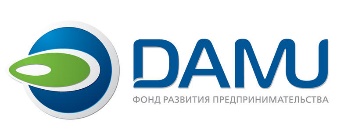 Пример Экономики
УЗИ Apogee 5500
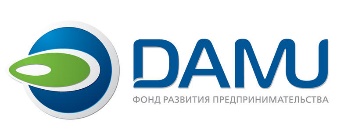 Пример Экономики
Рентген Galaxy
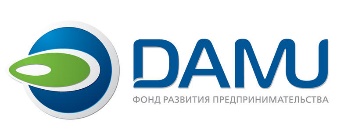 Пример Экономики
МРТ Vintage Titan
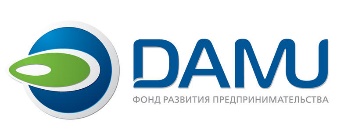 Спасибо за внимание!
ТОО Medical company Suncar
РК 050063 г. Алматы, мкр. Аксай-4, д. 117
Контактный телефон (+7-727) – 277-17-17 
E-mail: info@mcs.kz
Сайт: www.mcs.kz
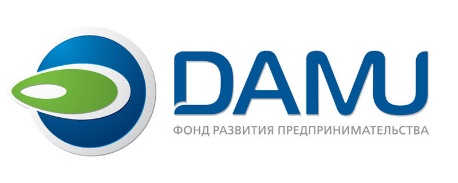